Il gas perfetto
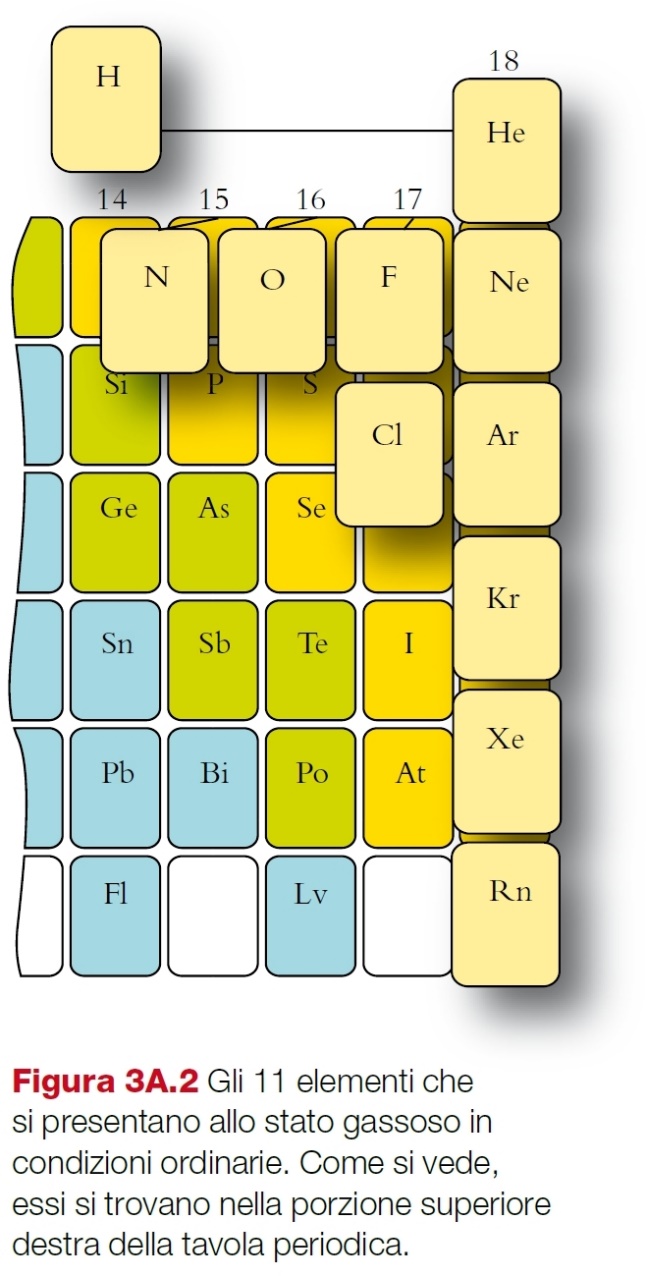 In un gas, la particelle (atomi o molecole) della sostanza tendono ad occupare totalmente il volume del contenitore. 
Definiamo un gas perfetto (o ideale) come un sostanza che:
Ha molecole di volume trascurabile rispetto al contenitore;
Non presenta interazioni tra le molecole;
Gli urti tra le molecole sono elastici, ovvero si conserva l’energia cinetica totale delle due molecole dopo l’urto
Per definire lo stato di un gas, dobbiamo fare riferimento a 3 diverse grandezze: 
il volume occupato dal gas (volume del recipiente) 
la pressione del gas all’interno del contenitore 
la temperatura del gas
La pressione del gas
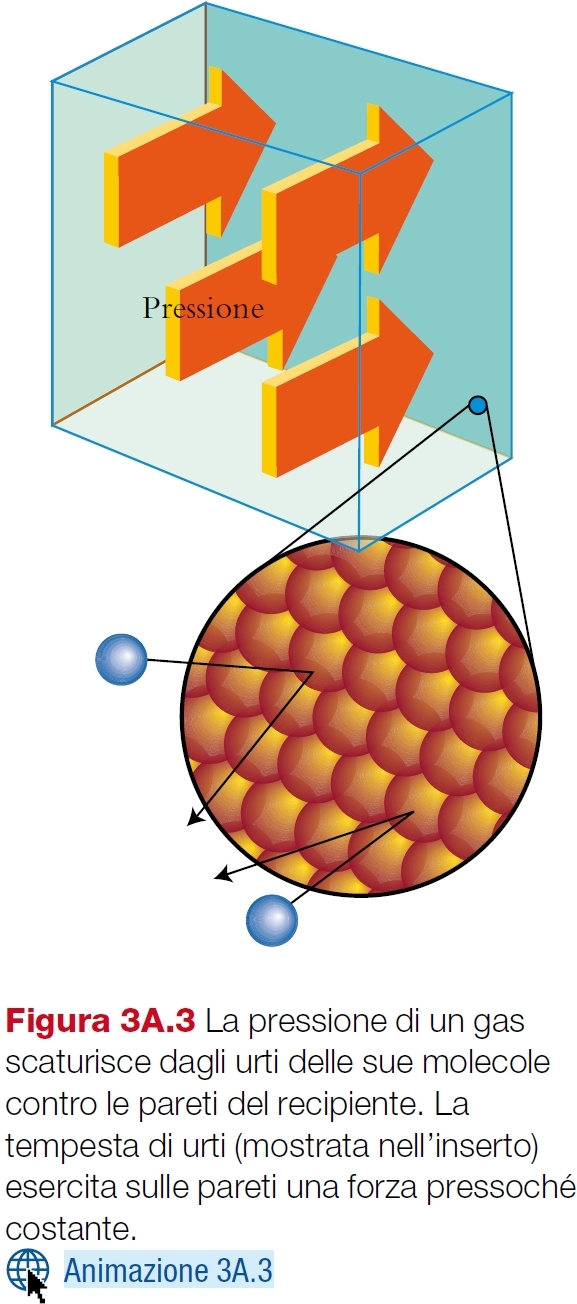 Legge di Boyle
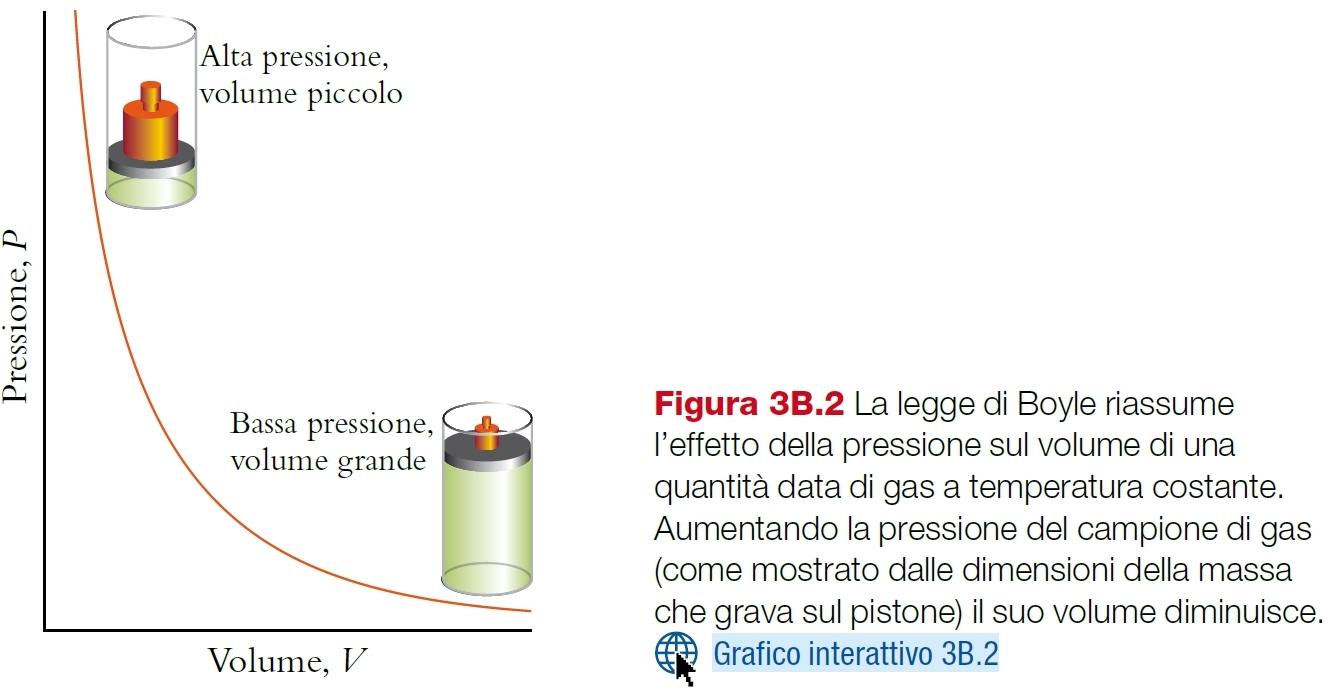 Nel 1600, diversi scienziati si occuparono della descrizione delle proprietà macroscopiche dei gas. 
Robert Boyle (1627-1691) osservò che i gas sono comprimibili, a differenza di liquidi e solidi. Quando il volume del gas viene variato, anche la pressione varia.
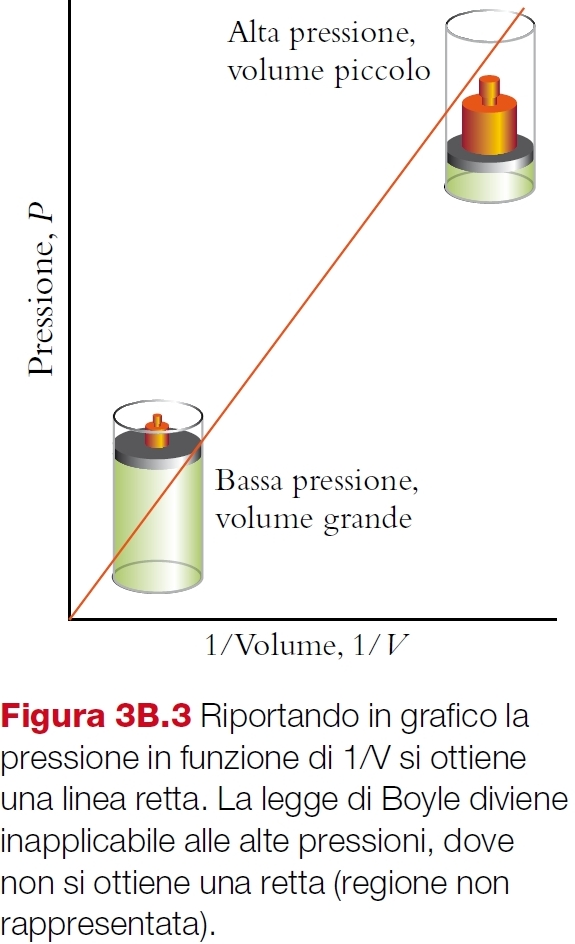 Legge di Charles o di Gay-Lussac
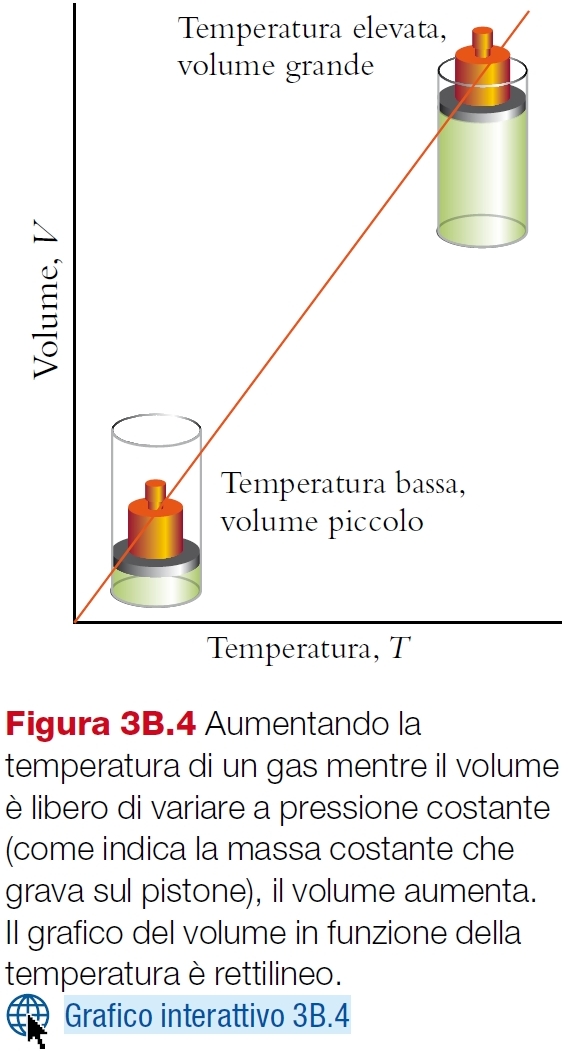 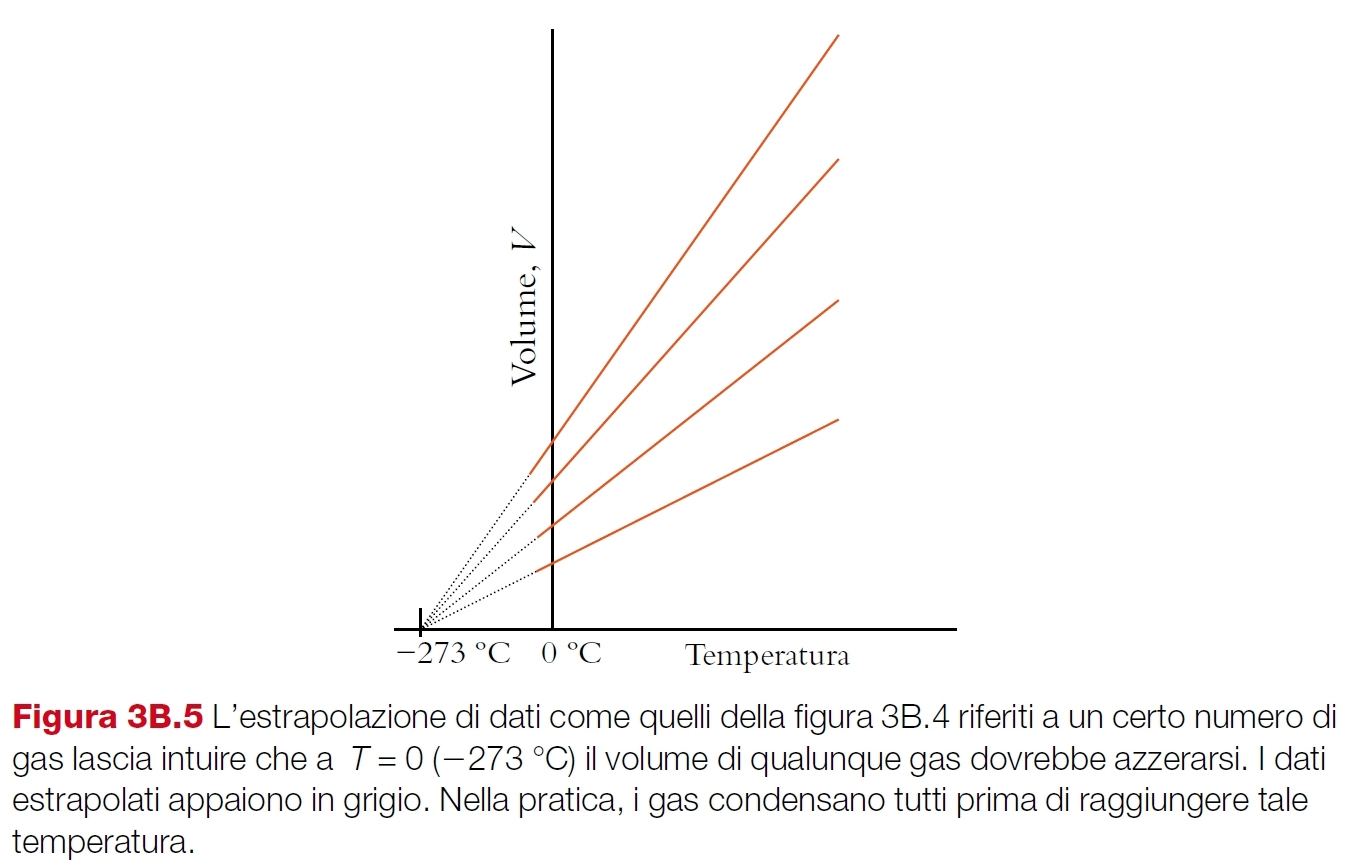 La retta di volume contro temperatura interseca l’asse della temperatura (corrispondente a V = 0) al valore di -273.15°C. (Il gas si trasforma in liquido prima di questa temperatura). Questa temperatura è impossibile da raggiungere, è detta zero assoluto delle temperature ed è alla base della scala Kelvin delle temperature.
Legge di Avogadro
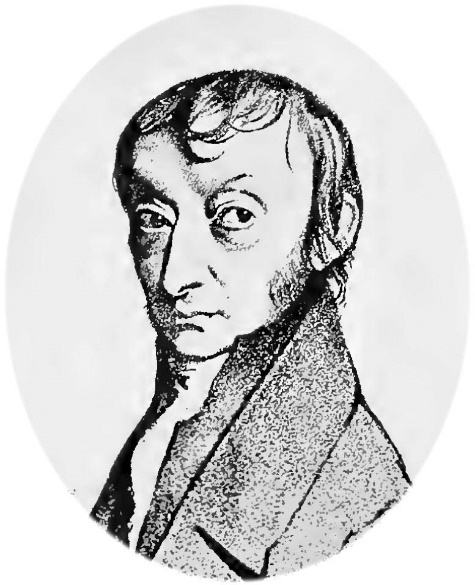 Equazione di stato dei gas perfetti
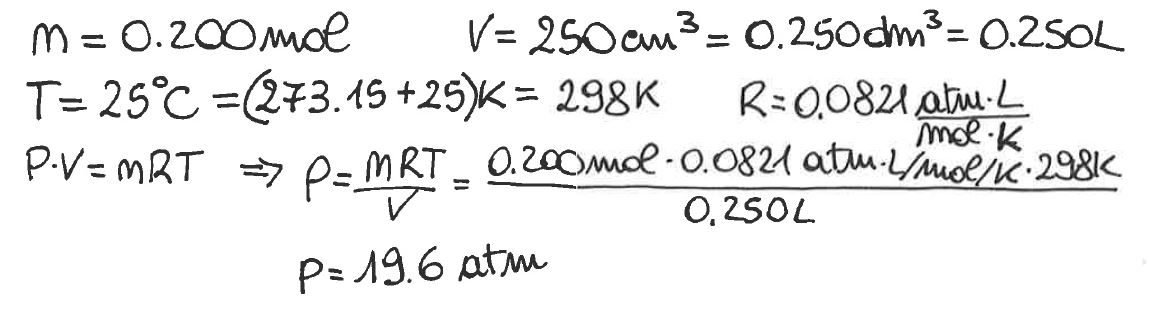 Equazione di stato dei gas perfetti
Il gas perfetto (ideale) non esiste, ma è un concetto utilissimo, perché tutti i gas tendono a comportarsi in modo ideale in un intervallo abbastanza ampio di pressione. 
Per un gas perfetto in condizioni di equilibrio, una qualsiasi delle quattro grandezze caratteristiche può essere ricavata dall'equazione di stato, note le altre tre. 
La legge del gas perfetto vale per ogni stato di equilibrio, per cui se un gas perfetto compie una trasformazione fra due stati di equilibrio, i valori delle grandezze caratteristiche nei due stati di equilibrio sono correlati:
Miscele di gas e legge di Dalton
Per un sistema formato da una miscela di più gas nello stesso contenitore, si definisce la pressione parziale di ciascun gas nella miscela come la pressione che il gas avrebbe se da solo occupasse tutto il volume del contenitore.
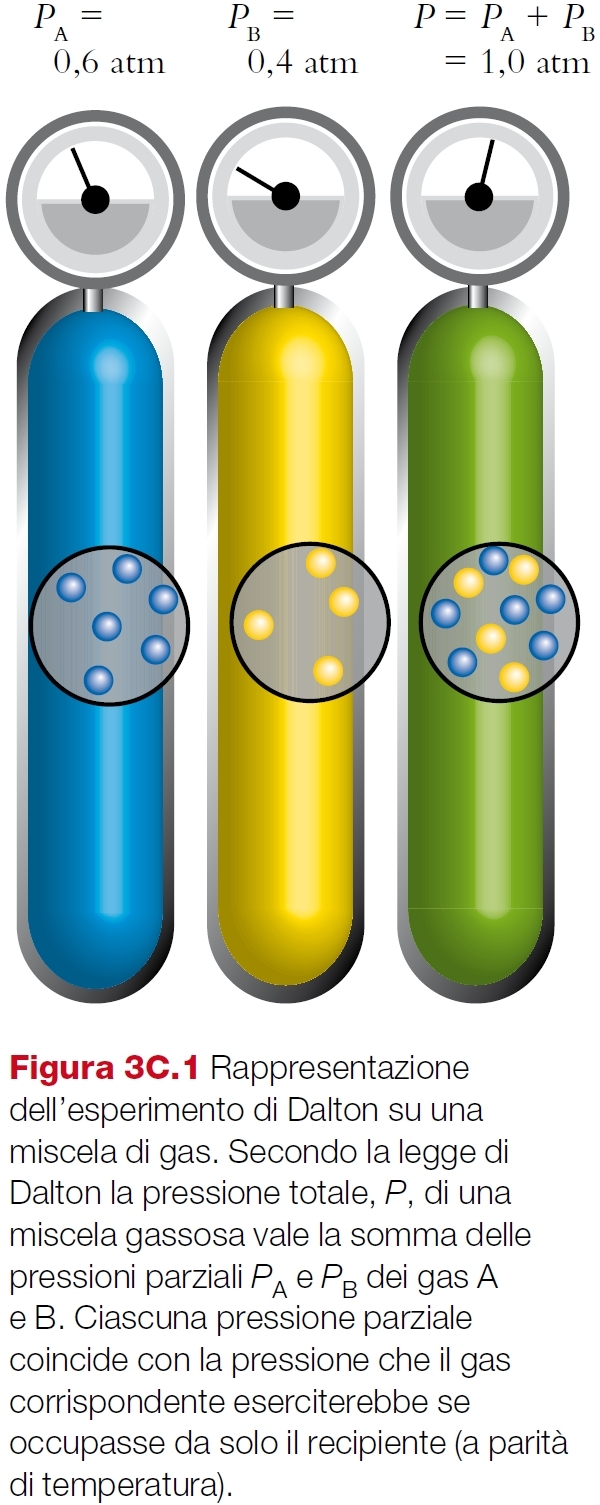 Teoria cinetico-molecolare dei gas
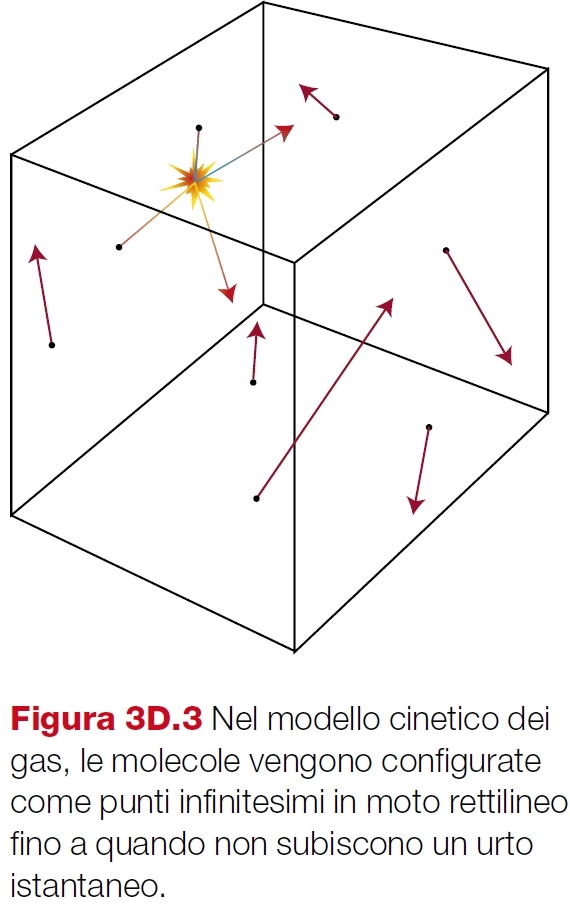 La teoria cinetico-molecolare dei gas correla le leggi dei gas con la natura atomica della materia. 
Per un gas perfetto, le molecole possono essere considerate come puntiformi e in moto rettilineo. Se la pressione è bassa, l’urto tra due molecole è raro. Tali urti sono elastici.
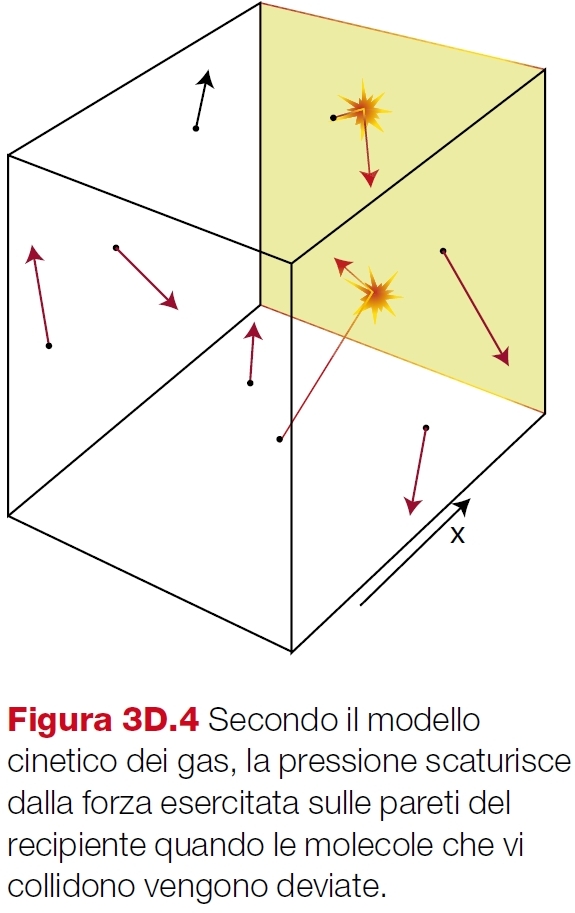 Le molecole urtano contro le pareti del recipiente. Gli urti sono elastici, cioè le particelle rimbalzano senza trasferire energia. A livello macroscopico, gli urti contro le pareti sono responsabili della pressione del gas.
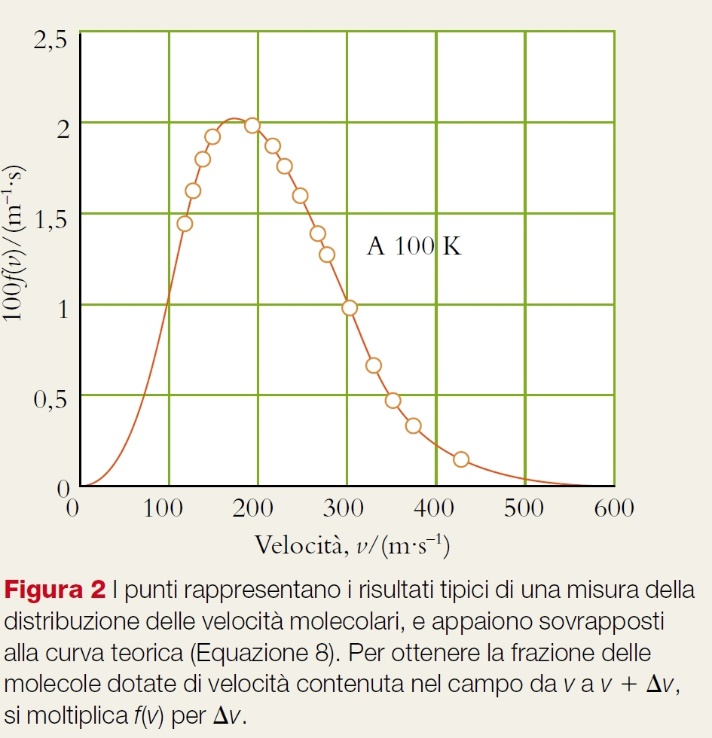 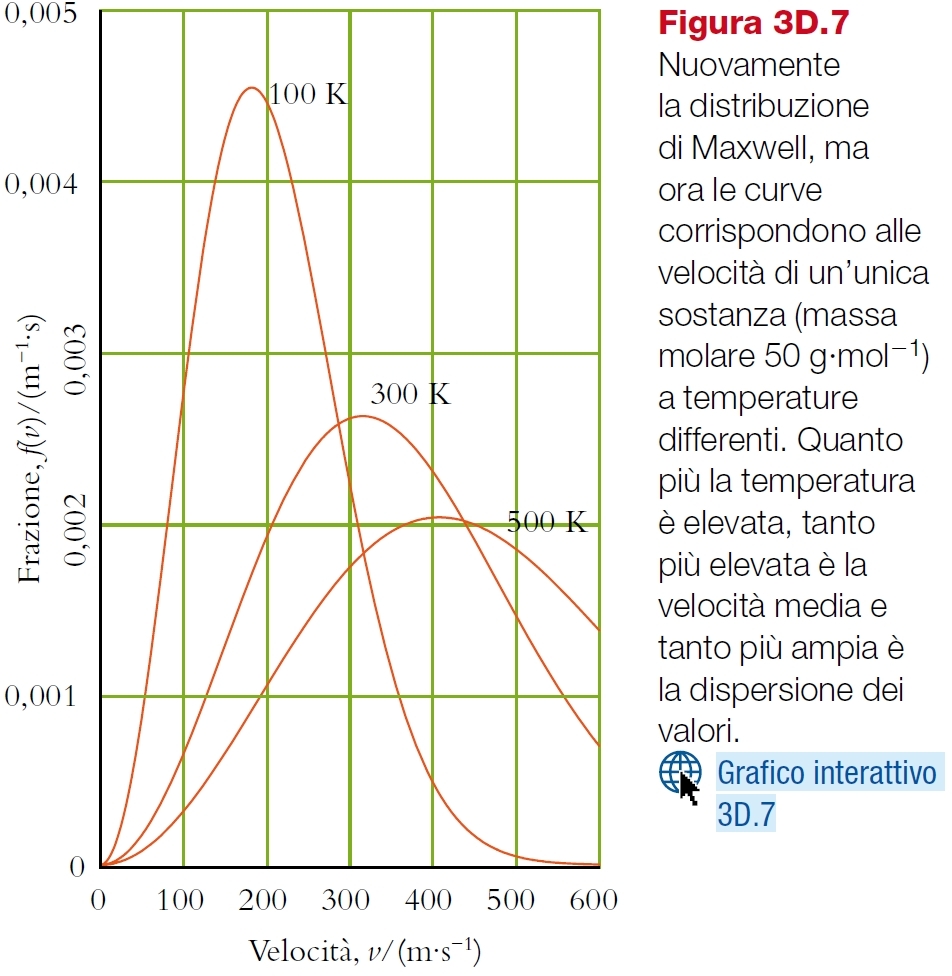 Equazioni dei gas reali